注入引出和高能输运线调束
段哲，郭媛媛，魏源源，彭月梅、焦毅、许海生
2022. 01. 17
1
注入引出和高能输运线调束概况
0级CPM关键时间节点
注入引出和输运线调束节点
1. 增强器引出
2. BR输运线
3. 储存环注入
储存环和高能输运线开始调束（2023.10.4）
储存环存储
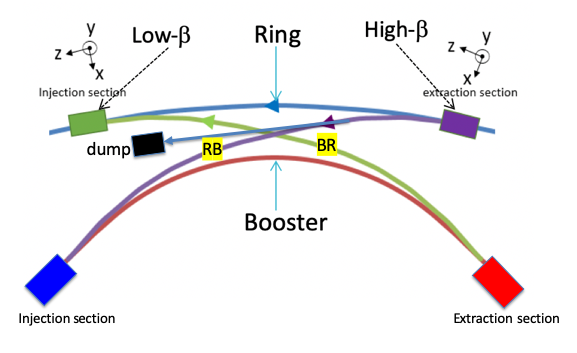 4. 多束团注入
5. 储存环引出
6. RB输运线到dump
传输效率继续优化
加速器达到验收指标（2024.12.31）
储存环束流能量6GeV
发射度<100pm
束流强度100mA
项目完成，提交国家验收（2025.12.31）
7. RB输运线到增强器
8. 增强器高能注入
2
调束节点、前置条件和预期目标
3
1. 增强器引出调束
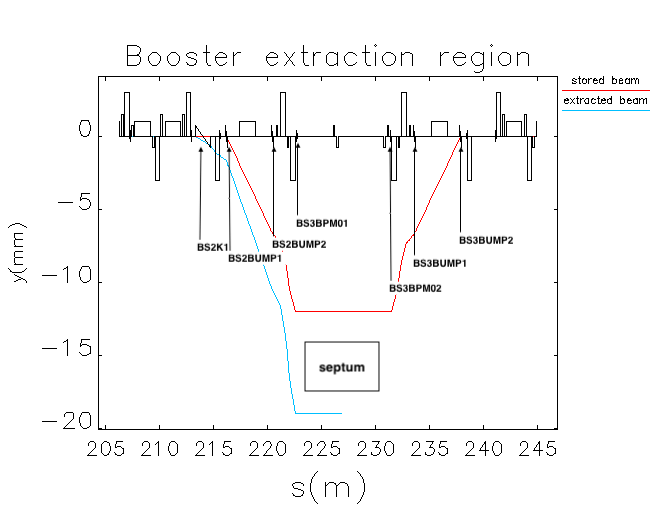 增强器调束阶段
测试引出区的水平、垂直local bump
Beam-based 调节kicker、bump铁延迟
增强器引出调束（BRBPM01、ICT束流信号）
精调Kicker、bump铁幅度、延迟
LSM磁铁强度
引出区局部轨道
继续优化引出效率、测量脉冲元件波形
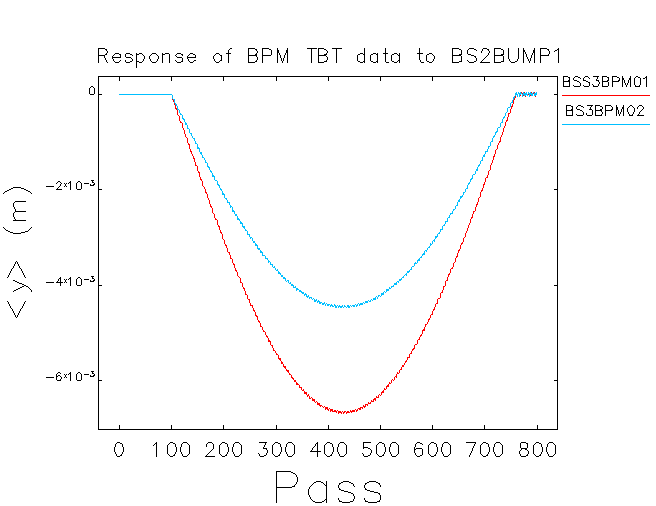 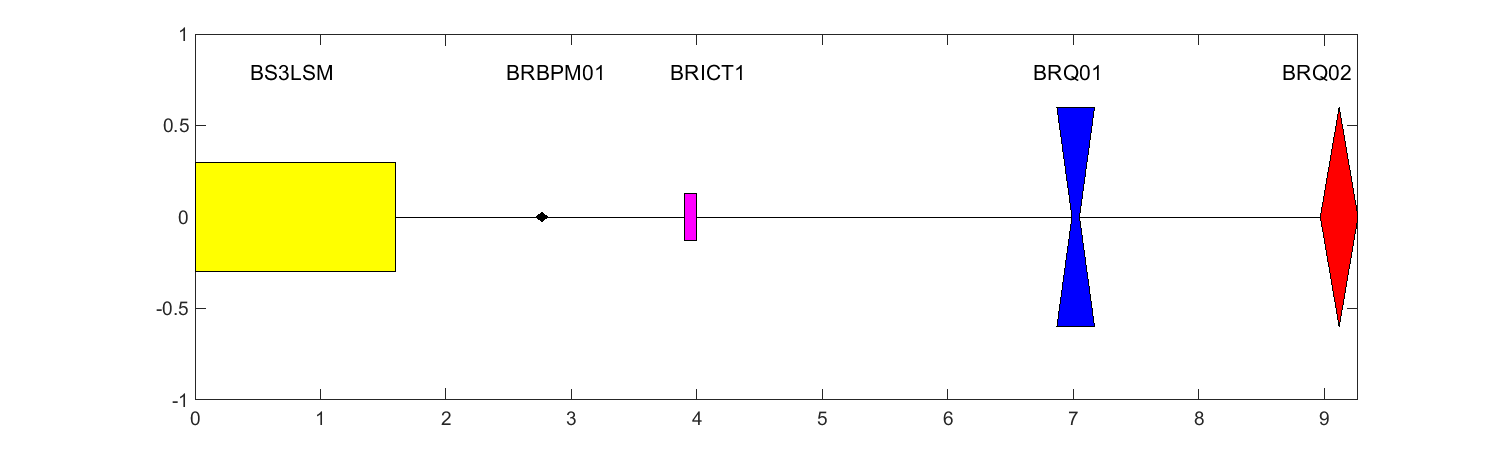 距离(m)
4
2. BR输运线调束
初期调束（BR末端PR2光斑和BPM11束流信号）
校正轨道：手调校正子或“一对一”校正方案
扫描增强器引出能量
迭代
性能提升和传输效率优化
基于响应矩阵进行轨道校正
Beam-based alignment
扫描并减小输运线参考能量和增强器引出束流能量的相对偏差。
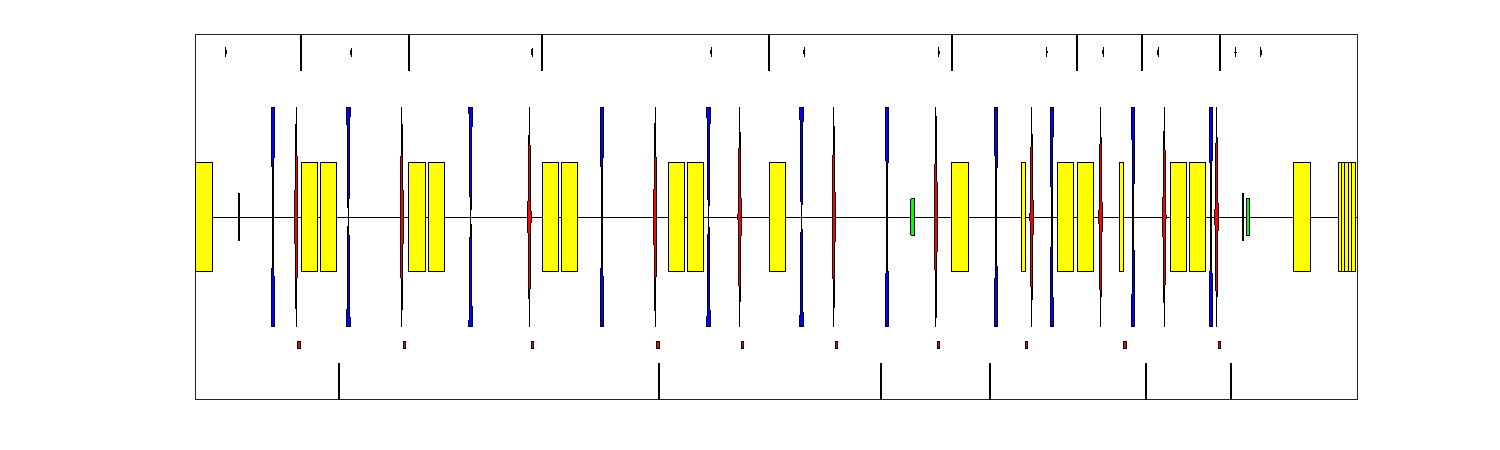 5
[Speaker Notes: 短黑线BPM，下面的短红方块是束损探头，上面的长黑线是水平校正子，下面的长黑线是垂直校正子，中间的绿色条是PR，黑色条是ICT]
3. 储存环注入
初期调束
LSM后BPM看到束流和信号
上游两个水平、两个垂直校正子
LSM强度
R04BPM02看到束流和信号
Beam-based 注入kicker 延迟调节
优化kicker幅度
仍未实现，则参考首圈调束的故障排除方法
后续优化
Beam-based  kicker延迟精细调节
储存环注入+首圈调束联合
Beam-based kicker波形测量
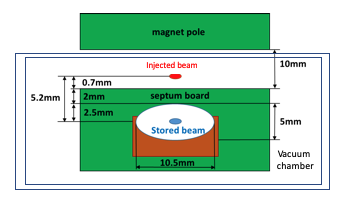 LSM下游taper段物理孔径瓶颈处
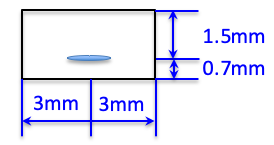 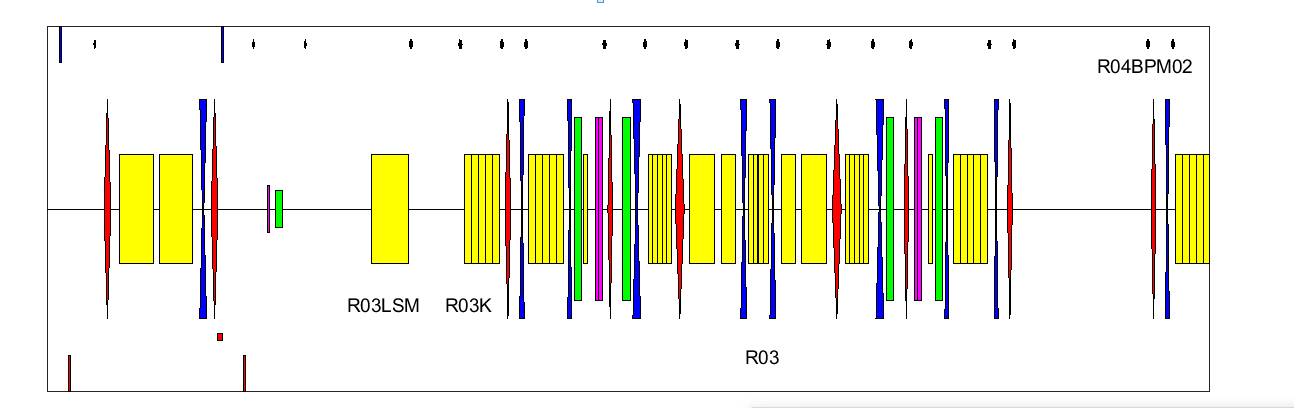 6
4. 多束团注入
初期调束 
每周期向储存环注入1个束团
测试bucket选择
测试连续注入
后续优化
测试每周期中向储存环中注入多个束团
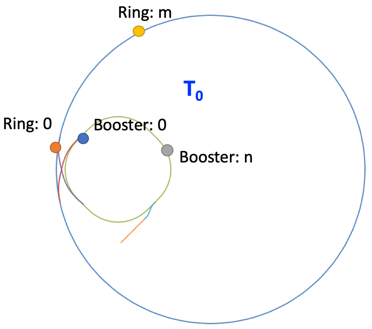 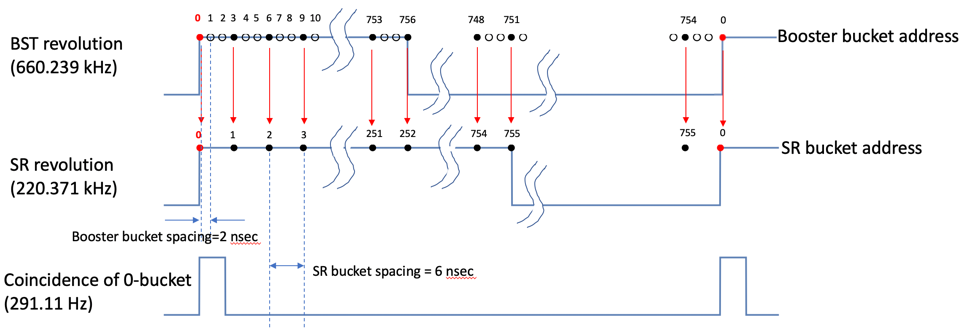 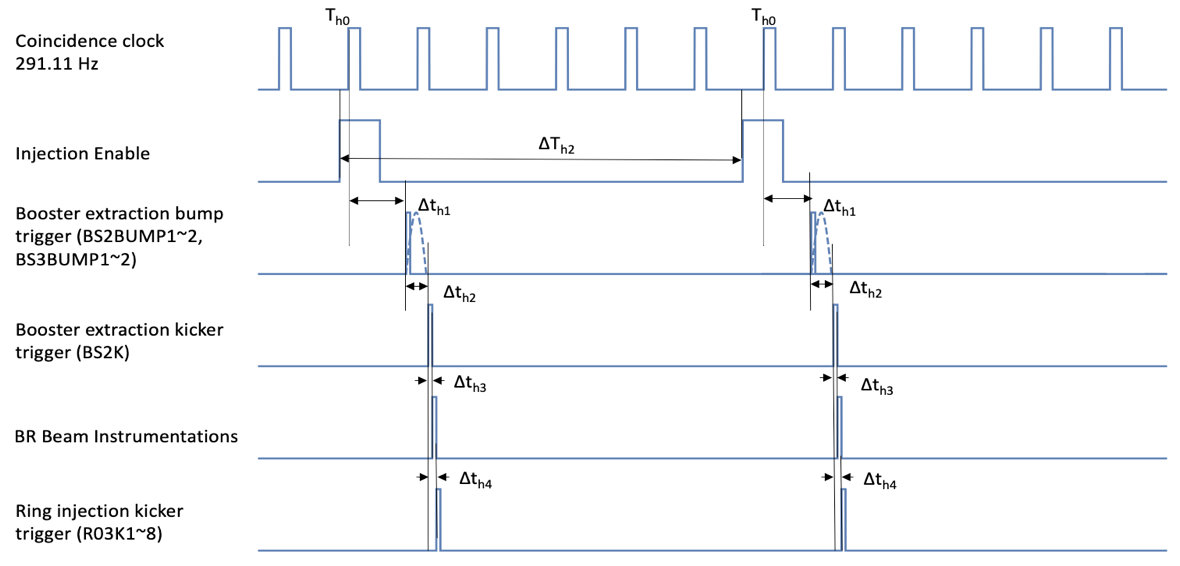 7
5. 储存环引出和6. RB到dump
初期调束
Beam-based 引出kicker延迟优化
储存环引出 （到RB第一个ICT，BPM）
调节Lambertson磁铁强度以及引出kicker幅度
调节局部循环束闭轨
RB到dump（ RBDBPM2有束流信号）
手拧RB输运线校正子
后续优化
适时对预引出kicker进行调试
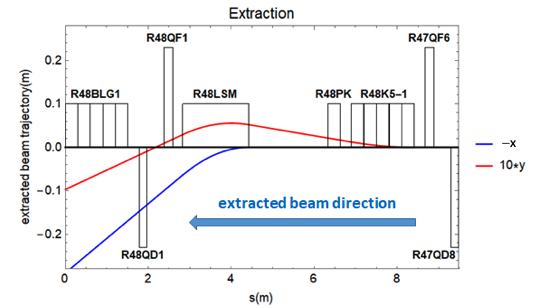 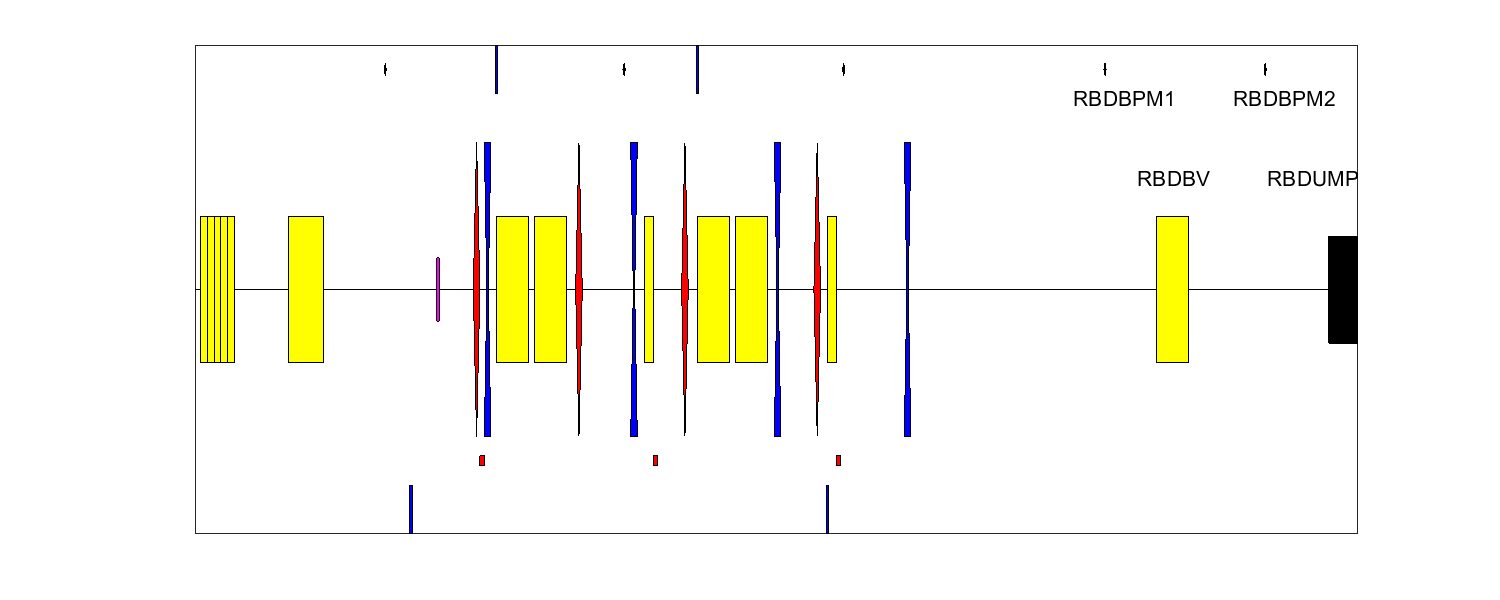 R48K
R48LSM
R48PK
8
[Speaker Notes: 短黑线BPM，下面的短红方块是束损探头，上面的长黑线是水平校正子，下面的长黑线是垂直校正子，中间的绿色条是PR，黑色条是ICT]
需要开展的模拟
增强器引出
确认bump铁和kicker的强度容许范围和调节裕量
统计误差lattice引出区相移误差对引出凸轨高度、引出束到切割板距离的影响
引出直线节局部区域如何做local bump及垂直轨道调节范围
储存环注入
LSM处物理孔径对注入束轨迹的限制，模拟不开kicker和开kicker到不同幅度时，顺利通过LSM的束流可以分别传输到储存环什么位置
有没有可能注入束打到kicker极板上
LSM的准直偏差，如何影响上述结果
检验是否需要更上游的校正子参与LSM入口处的束流轨迹精调
注入束如果能量偏差较大，会如何影响储存环注入调束
9
需要开展的模拟
储存环引出
注入kicker踢循环束，束流损失的位置分布
引出直线节如何做local bump 
BR（RB）输运线
BR（RB）输运线可以容忍的相对束流能量偏差
扫描输运线参考能量（输运线主铁强度）时选择合适的目标参数待模拟确定
分析基于理论与实测响应矩阵进行轨迹校正的差别（优先级低）
10
所需的调束软件功能/模块
11
谢谢！
12
1. 增强器引出调束步骤
增强器调束阶段开展
测试引出区的水平、垂直local bump
不打开引出kicker，基于BPM读数，优化不同bump铁之间的延迟和幅度，使峰值凸轨高度接近基准设置（12mm）
不打开bump铁。基于BPM读数，对引出kicker延迟进行优化，确认kicker幅度
增强器引出初期调束（BR第一个ICT、BPM测到束流信号）
精调bump铁和kicker之间的延迟，及bump铁和kicker幅度，测试是否可以将束流成功引出
如果无法引出，则调节引出LSM强度，局部垂直凸轨等
后续优化（减少束损）
基于BPM读数，对bump铁、kicker的波形、幅度进行测量
继续优化凸轨、kicker设置和LSM强度，尽可能减小引出束损
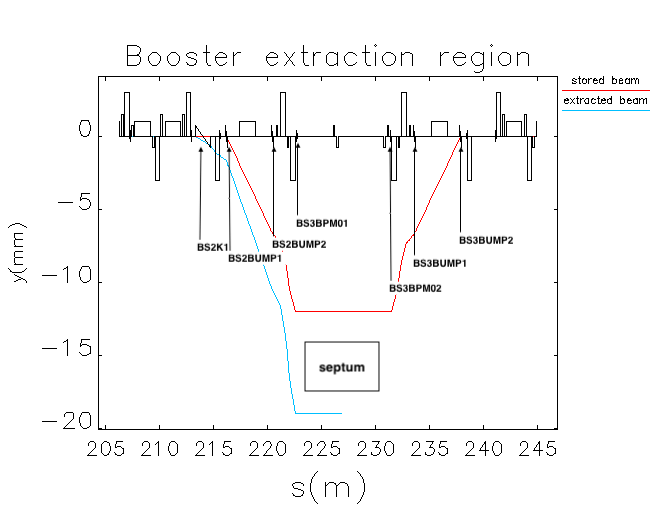 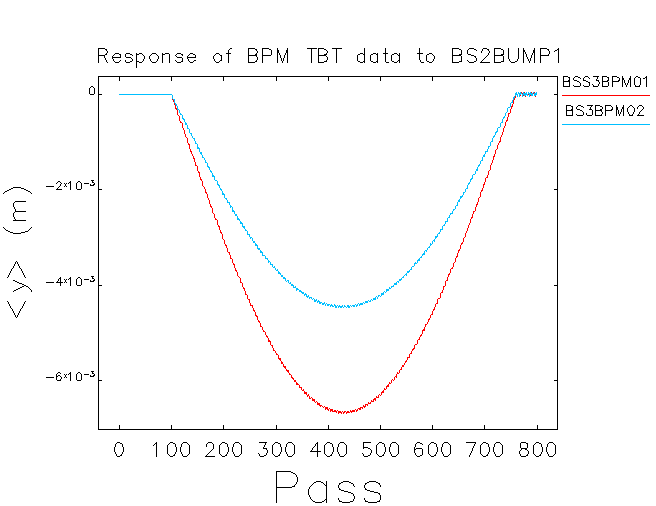 13
1. 增强器引出：前置条件的说明
增强器能够稳定的提供6GeV、0.5nC-1nC的单束团。 
关于电荷量需求的一种考虑：仅从增强器引出到BR输运线调束这个过程的要求来说，这个电荷量至少要保证如果顺利从增强器引出时，BR输运线上的ICT、BPM和信号、束损探测器等束测元件能产生超出噪声水平的读数。按照束测系统提供的信息，几十pC的束团预期能够在单次通过BPM的和信号上产生超出噪声水平的信号（仍需束测系统进一步理论计算来确认）；
    如果从储存环注入调束的角度来考虑，储存环注入调束和首圈调束紧密联系（期间没有时间再去优化增强器），这一阶段不仅需要储存环上的BPM提供和信号信息，也需要其提供X/Y读数信息。暂时认为经过储存环注入LSM的电荷量需要至少100pC。考虑初期调束时，增强器引出、储存环注入效率~50%（有脉冲元件），BR传输效率>90%，相应的，希望增强器可以提供不低于0.5nC的单束团。
14
3. 储存环注入调束
初期调束
利用LSM之前、BR输运线上的两个水平、两个垂直校正子，优化注入束轨迹，结合对LSM强度扫描，使束流通过LSM （以LSM之后的BPM和信号为参考）
同时打开储存环注入kicker，继续以优于下游BPM和信号为目标，同步扫描kicker延迟，使其能踢到束流
如果注入束仍无法传输到R04BPM02，则可能存在较大的误差源或硬阻拦，参考首圈调束的故障排除方法【季大恒报告】进行处理
后续优化
基于BPM读数，对注入相关参数（如不同脉冲电源间延迟）做精细调节。
将储存环注入的相关调节量，用于储存环首圈调束，以实现更多圈束流信号、减小束流轨迹幅度为目标
以注入kicker下游合适相位处的BPM，做beam-based kicker波形测量。
15
4. 多束团注入
初期调束
经过增强器和储存环初期调束后，可以将增强器中单束团、储存环中单束团对应的bucket定义为增强器和储存环各自的0号bucket 
测试向指定bucket注入，进行异常情况诊断和故障排除。（可以考虑在系统联调阶段，测试定时系统的功能模块）
测试连续注入模式。
后续优化
测试每个增强器周期中向储存环中注入多个束团。
16
4. 多束团注入： 前置条件说明
储存环已经实现束流存储。单束团电荷量至少0.2nC，束流寿命高于1分钟。 
若增强器每周期向储存环注入一个束团，俘获的束团电荷量为0.2nC。如果束流寿命为1分钟，填充60个束团，通过1Hz重复频率的连续注入，可以维持约1.7mA的平均流强。
17
5. 储存环引出和6. RB输运线到dump
初期调束
设置较小的束团电荷量（如0.1nC），每次打开一个引出kicker，设置到nominal 幅度，优化延迟，以TBT BPM（或者R48BPM02A、R48BPM02B这两个bunch-by-bunch BPM）读数为参考，对kicker延迟进行优化。
设置较小的束团电荷量（如0.1nC），同时打开5台引出kicker，根据引出Lambertson磁铁附近的束损探测器、RB输运线上Lambertson磁铁下游的ICT、BPM信号，来判断是否成功引出。如果没有成功引出，则需要扫描Lambertson磁铁强度以及引出kicker幅度（和延迟）。
如果引出kicker幅度调至最大，也不够将束团从储存环引出，则需要调节局部凸轨，让循环束更加靠近切割板。
综合使用上述knob，以RB输运线上第一个ICT和BPM信号为依据，优化设置，使束流能够稳定、重复的引出到RB输运线上。
校正轨道（手调校正子）。初期，以RBDBPM2有束流信号为目标。后期，以RB以及废束线的BPM和信号推算的传输效率大致最大为目标。
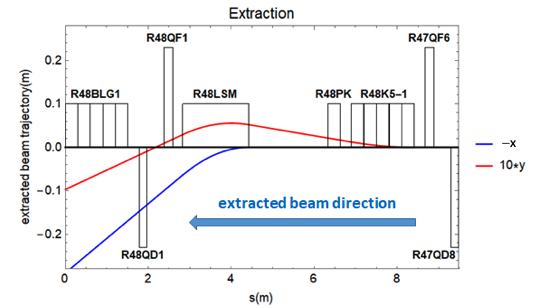 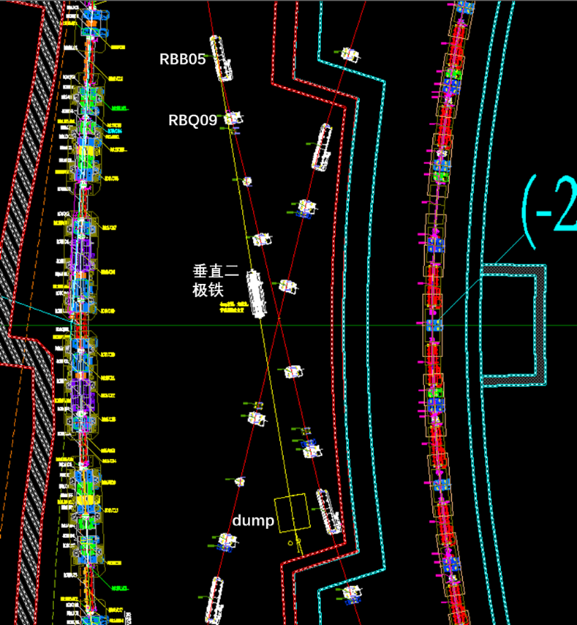 18
5. 储存环引出和6. RB输运线到dump
后续优化
当待引出束团电荷量较大时（>1nC），适时对预引出kicker进行调试。基于束流优化预引出kicker的延迟和幅度。
后续预引出kicker如果有必要长期运行，需要考虑如何加入引出联锁中。 现在不掌握kicker和定时系统可能会出现哪些故障，以及故障发生频率。至少在调束初期，引出电荷量不大的时候，这个不是必要的。
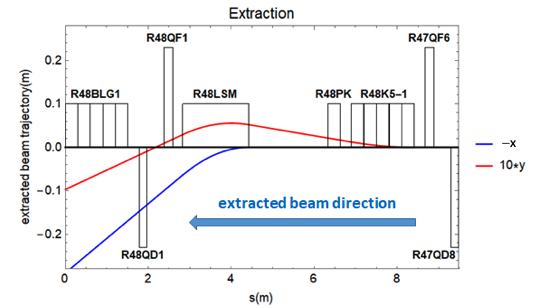 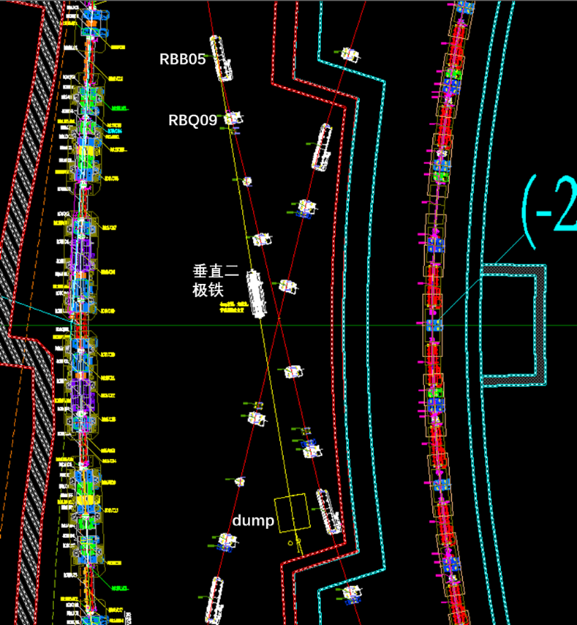 19
5. 储存环引出和6. RB输运线到dump：前置条件
前置条件：储存环已经实现20mA以上平均流强稳定运行，束流寿命大于10分钟。 
随着束流寿命的逐渐提升，通过连续注入可以维持的平均流强也逐渐提升。如果以0.2nC单束团电荷量填充680个束团，若束流寿命为10分钟，则可以维持20mA的平均流强
束流寿命如果超过10分钟，则相邻两次注入到同一个bucket之间，循环束电荷量并没有充分衰减（1-exp(-680/600)=0.68），为了避免造成过高的环内丢束剂量，此时需要开始调试储存环引出并传输到dump处。
20
7. RB输运线到增强器
初期调束（RB末端PR2光斑和BPM11束流信号）
校正轨道：手调校正子或“一对一”校正方案
手拧校正子无法实现时，扫描增强器引出能量
迭代
性能提升和传输效率优化
基于响应矩阵进行轨道校正
Beam-based alignment
扫描并减小输运线参考能量和增强器引出束流能量的相对偏差。
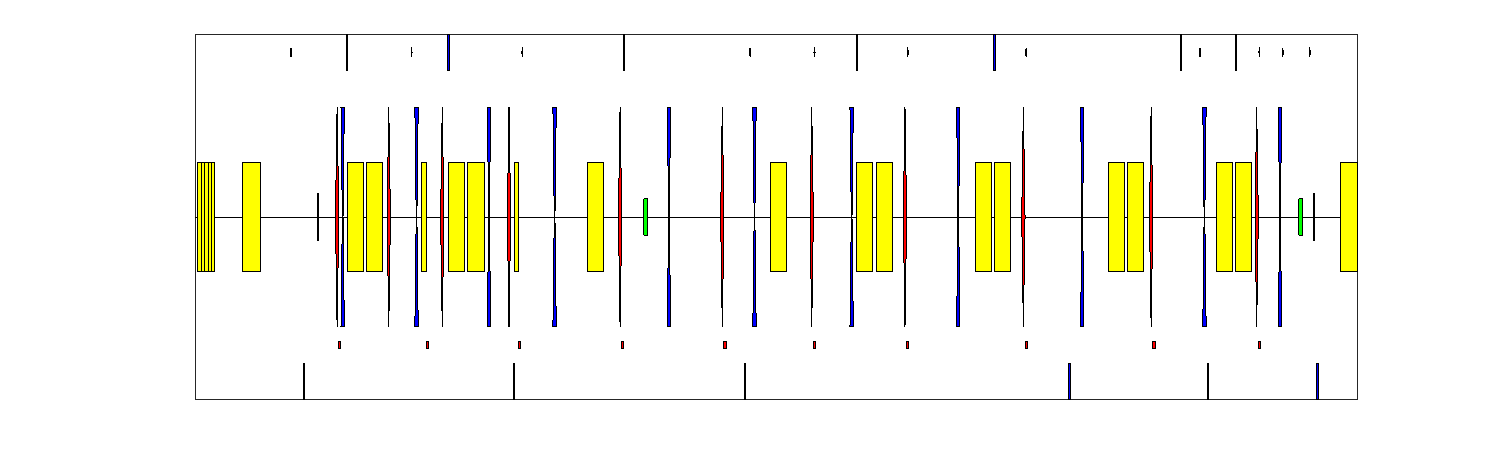 21
8. 增强器高能注入
初期调束
注入束通过BS4LSM
以LSM之前的水平、垂直校正子优化轨迹
扫描BS4LSM强度
以BPM读数为参考，扫描BS4K延迟、幅度，减小注入束残余振荡振幅
以BPM和信号、束损读数为参考，优化增强器RF相位，纵向俘获束流
针对增强器循环束，扫描BS3K延迟、幅度，使BS3K、BS4K先后作用于循环束后，残余振荡最小
在有增强器循环束时，调试注入束的累积过程
后续优化
针对更高电荷量注入束团，优化高频相位、kicker幅度、lattice色品、横向反馈等，以提高注入效率
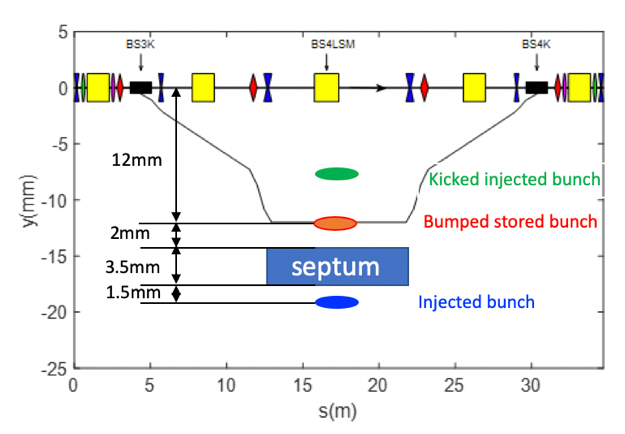 22
注入引出控制
需求
独立控制任何一个注入、引出过程（单独调试，储存环打束）
将几个注入、引出过程有机组合（单向传输，RB到dump+储存环注入，高能回注）
注入pattern: 包含注入bucket编号、流强限、直线加速器电荷量等
注入控制逻辑
按pattern依次注入
最小电荷量bucket优先注入
按照注入pattern和注入控制逻辑来选定一次注入的增强器bucket-储存环bucket对应关系
查询look up table，按照增强器bucket-储存环bucket的对应关系，确定注入引出延迟（相对0号bucket对准的时间，间隔6ns）
按照注入引出延迟，依次给出相关触发信号
23
恒流注入
完成1-6 步骤之后，即具备恒流注入的功能，可以满足调束阶段（如储存环扫真空）的需要
要实现正常运行阶段的恒流注入，还需解决许多其他问题
恒流注入相关安全联锁
Injecting with beamline stoppers open
注入过程对束线扰动的评估和抑制
传输效率的优化和保持（特别是针对高电荷量模式）
24
Pictures
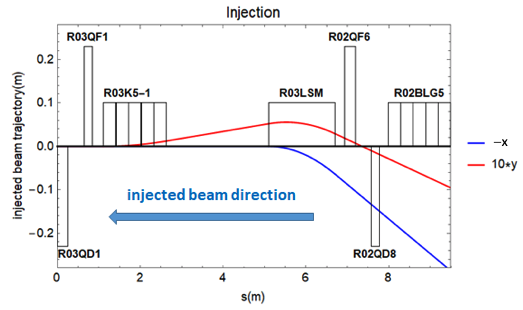 25
dump
lost in ring
26
26
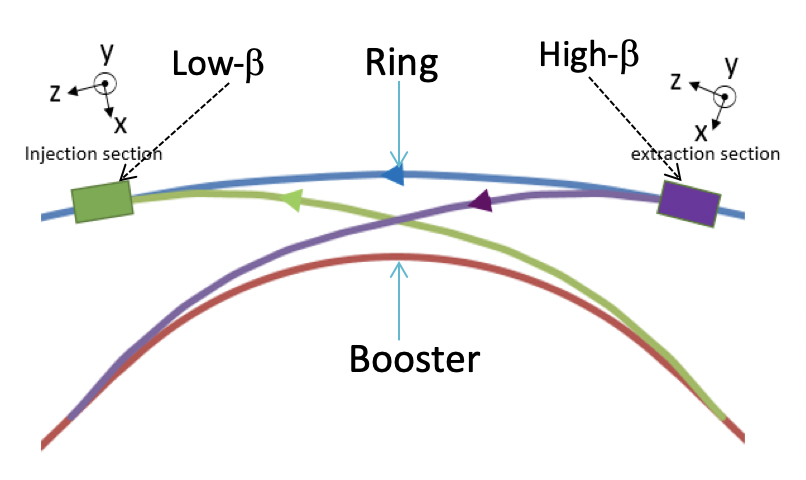 BR
dump
RB
Injection section
Extraction section
27
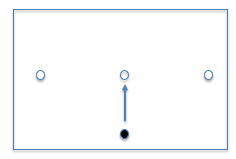 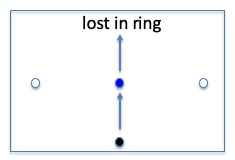 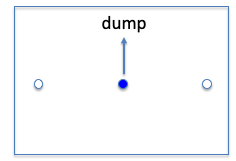 28
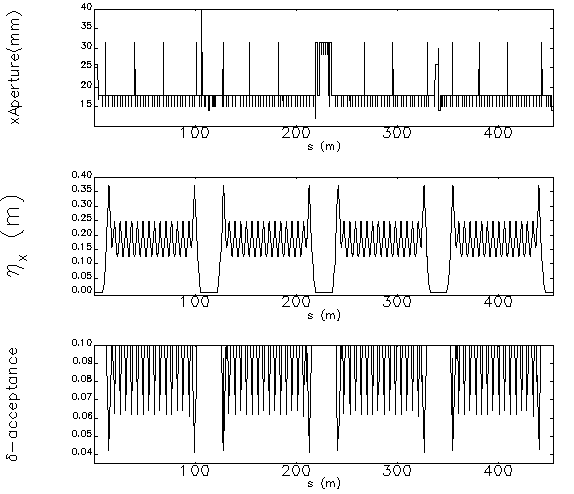 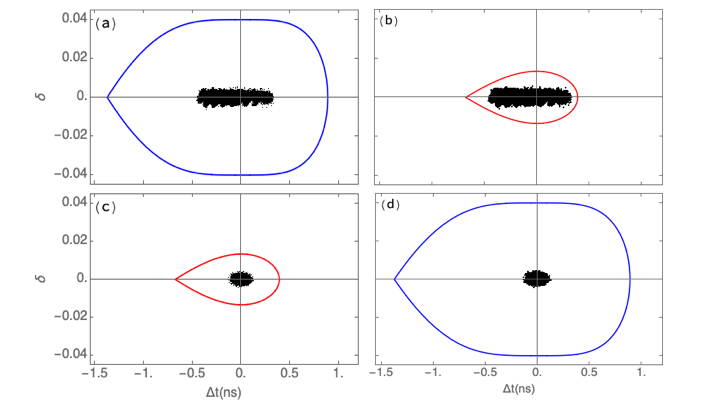 29
4
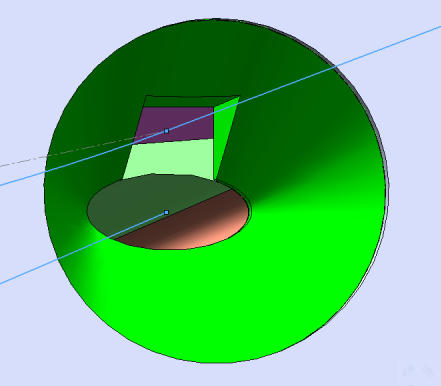 1.5mm
0.7mm
3mm
3mm
30